Welcome to the BSc in Medical Sciences withGastroenterology & Hepatology
Professor Julian Walters
Course Director
Sep-12
Resources
Guidebook

Aims & Learning Objectives

People

Support
Sep-12
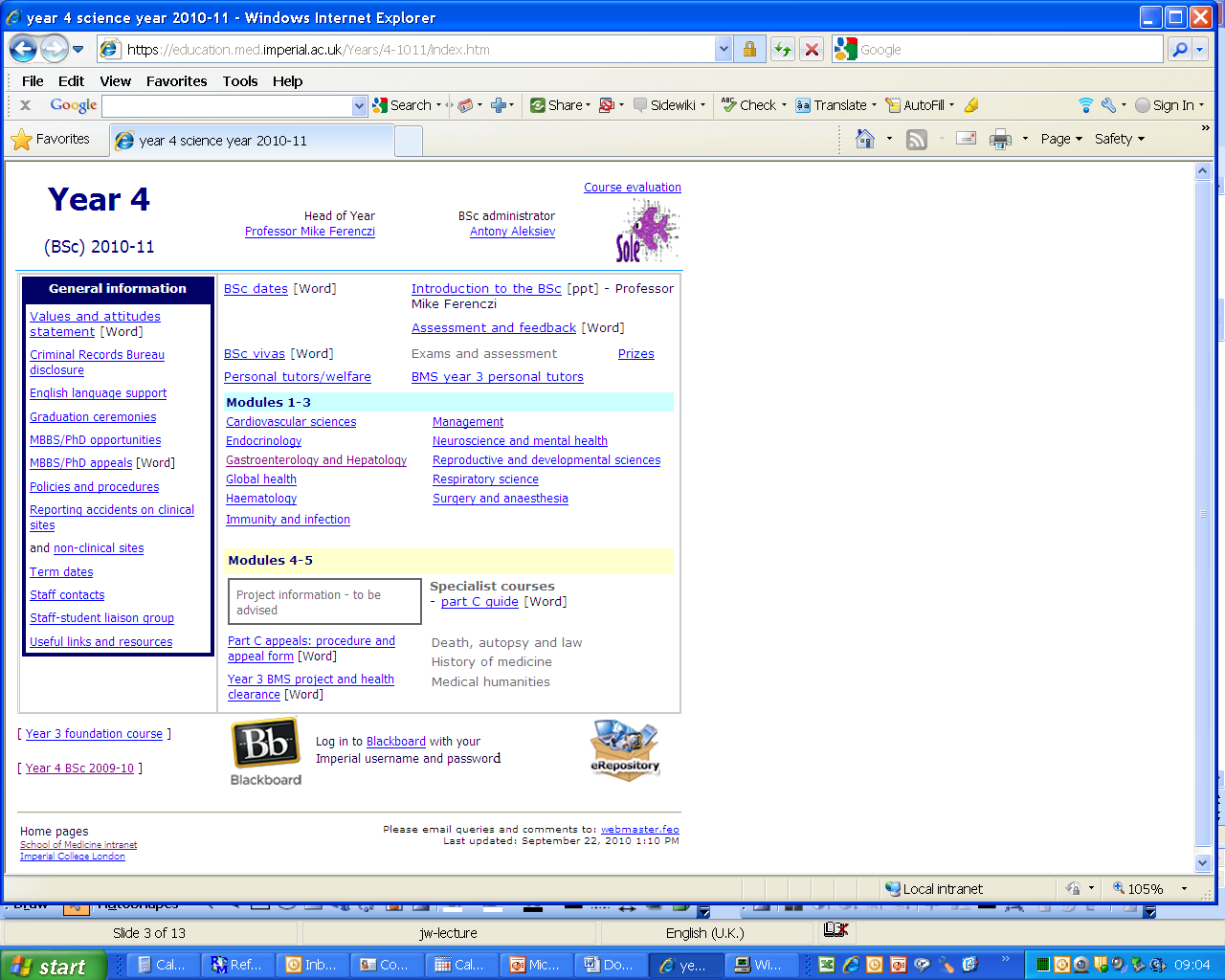 Aims & Objectives
General

	To deliver a rational and coherent programme of study which provides the student with a sound training in science and an understanding of how scientific knowledge has been acquired and how it is advanced
Sep-12
Aims & Objectives: Specific
A sound knowledge and understanding of their field of study, extending to current research controversies and challenges
An understanding of and critical approach to the scientific evidence on which this knowledge based
An appreciation of the fundamental principles and practice of scientific research within the field including:
Legal and ethical issues and practice
The requirement for critical review of the relevant literature 
The concept of developing and testing a hypothesis
The principles of experimental design
The principles underlying research methods and techniques (pertinent to the field of study)
Data analysis and interpretation, including statistics
Experience of oral and written scientific communication
Teaching will be designed to encourage originality of thought and breadth of vision and will be delivered in a supportive learning environment, underpinned by world class research.
Sep-12
Modules
Introductory course

Module 1	Gene-environmental interactions:
			Metabolic, genetic and nutritional disorders

Module 2	Diagnostic and therapeutic principles:
			Science underlying imaging and neoplasia

Module 3	Infective, immunological and inflammatory 			mechanisms in gut and liver disease
Sep-12
Introductory Course
Leaders
Professor Julian Walters	julian.walters@imperial.ac.uk
Dr Marco Purbhoo		marco.purbhoo@imperial.ac.uk

Aims
-	To provide an introduction to the study of medical sciences related to the liver and gastrointestinal tract

Content
-	Introductory talks on immunology, genetics, metabolism and pathology
-	A basic review of complex diseases of the liver and GI tract
-	Introductory lectures on key generic skills including statistics and critical analysis
Sep-12
Module 1: Gene-environmental interactions: Metabolic, Genetic & Nutritional disorders of Gut & Liver
Module Leaders:   Julian Walters     	julian.walters@imperial.ac.uk 		        	       Horace Williams    horace.williams@imperial.ac.uk

Aims 
To appreciate how genetic and environmental factors contribute to GI and liver diseases.
To learn about the scientific principles linking metabolic, genetic and nutritional factors to GI function and disorders.

Content 
Specific gene/environment interactions in GI diseases such as IBD and coeliac disease
Genetic factors underlying GI and liver disease 
Principles of human nutrition in health and disease, the assessment of nutritional state, and interactions of GI function, nutrition and metabolic diseases
Sep-12
Module 2:  Diagnostic & Therapeutic Principles in Gastrointestinal & Liver Disease
Module Leaders: 
	Belinda Smith	    	      belinda.smith2@imperial.nhs.uk
	Shahid Khan     		      shahid.khan@imperial.ac.uk
   Laksh Ayaru                         Lakshmana.ayaru@imperial.nhs.uk

Aims 
To gain a broad knowledge of diagnostic and therapeutic principles relevant to the GI tract and liver 
To develop a greater understanding of development and diagnosis of neoplasia in the GI tract and liver, and the rationale for various therapeutic approaches.

Content 
The role of new diagnostic imaging and therapeutic techniques including endoscopy, laparoscopic surgery, ERCP, CT, magnetic resonance imaging, MR spectroscopy, position emission tomography, physiological studies and nuclear medicine 
An emphasis on neoplastic diseases of the liver and GI tract.
Sep-12
Module 3: Infective, Immunological and Inflammatory Mechanisms in Gut & Liver Disease
Module Leaders:
	Marco Purbhoo		marco.purbhoo@imperial.ac.uk
	Harry Antoniades 	c.antoniades@imperial.ac.uk
	
Aims 
To learn about interactions between pathogenic infectious agents and the host immune response in the liver and gastro-intestinal tract.

Content 
To become familiar with the host immune responses to infection
To be develop an understanding of the interactions of infectious agents with the immune system in Liver & GI disease
To appreciate aspects of autoimmunity in Liver & GI disease
Sep-12
Specialist Modules
Projects

or

Specialist taught courses
History of medicine
Medical humanities
Death, autopsy & law
Sep-12
Learning Resources
Lectures, seminars, practicals

Intranet

Feedback – SOLE

FEO

Email contact

Course Administrator:	Olive Thomas
				o.thomas@imperial.ac.uk

Welfare tutor:  		Marco Purbhoo
					marco.purbhoo@imperial.ac.uk
Sep-12
Class Reps
Elect / Appoint

Point of contact
Student issues
Feedback to staff

Registration lists

Copies of presentations
Sep-12
Assessment
In-course assessment
Essay
“ Something requiring analytical and critical skills ”
(for each module)

Exams
February 2013
Three questions per module
	Long essay
	Data handling
	Short answer questions
		
Plagiarism, references
Sep-12
Introductory Course Work
Find how to access the top journals in our field
Gastroenterology, Hepatology, Gut, J. Hepatol

Select one paper in the most recent edition

Write 500 words “why you find this paper interesting”

Submit via electronic portal by Friday 5 October.
Sep-12